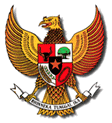 PANCASILA SEBAGAI SISTEM FILSAFAT (DASAR EPISTEMOLOGIS PANCASILA)
Patung Soekarno sedang duduk di taman rumah pengasingan di Ende menggambarkan ia sedang memikirkan dan merenungkan masa depan bangsa Indonesia. Hasil pemikiran dan perenungan itu adalah pancasila sebagai dasar negara dan Philosofische Grondslag.
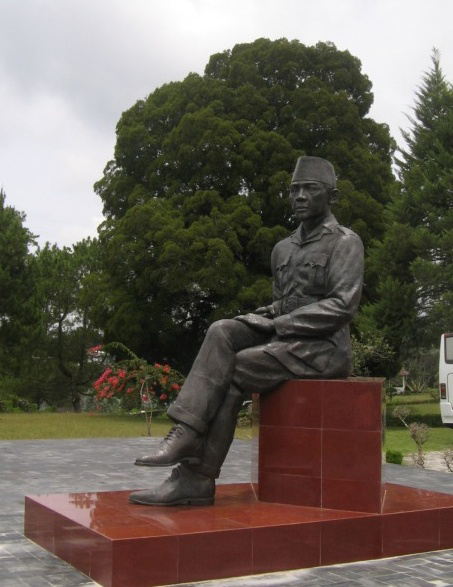 1. Dasar Epistemologis Pancasila
Epistemologi adalah cabang filsafat  yang menyelidiki asal, syarat, susunan, metode, dan validitas ilmu pengetahuan. 
Epistemologi meneliti sumber pengetahuan, proses dan syarat terjadinya pengetahuan, batas dan validitas ilmu pengetahuan. 
Epistemologi adalah ilmu tentang ilmu atau teori terjadinya ilmu atau science of science.
Menurut Titus (1984:20) terdapat tiga persoalan yang mendasar dalam epistemologi, yaitu:
Tentang sumber pengetahuan manusia;
Tentang teori kebenaran pengetahuan manusia;
Tentang watak pengetahuan manusia.
3
Secara epistemologis kajian Pancasila sebagai filsafat dimaksudkan sebagai upaya untuk mencari hakikat Pancasila sebagai suatu sistem pengetahuan.
Pancasila sebagai sistem filsafat pada hakikatnya juga merupakan sistem pengetahuan. Ini berarti Pancasila telah menjadi suatu belief system, sistem cita-cita, menjadi suatu ideologi. Oleh karena itu Pancasila harus memiliki unsur rasionalitas terutama dalam kedudukannya sebagai sistem pengetahuan.
Dasar epistemologis Pancasila pada hakikatnya tidak dapat dipisahkan dengan dasar ontologisnya.  Maka, dasar epistemologis Pancasila sangat berkaitan erat dengan konsep dasarnya tentang hakikat manusia.
4
Pancasila sebagai suatu obyek pengetahuan  pada hakikatnya meliputi masalah sumber pengetahuan dan susunan pengetahuan Pancasila. 
Tentang sumber pengetahuan Pancasila, sebagaimana telah dipahami bersama adalah nilai-nilai yang ada pada bangsa Indonesia sendiri. Nilai-nilai tersebut merupakan kausa materialis Pancasila.
Tentang susunan Pancasila sebagai suatu sistem pengetahuan, maka Pancasila memiliki susunan yang bersifat formal logis, baik dalam arti susunan sila-sila Pancasila maupun isi arti dari sila-sila Pancasila itu. Susunan kesatuan sila-sila Pancasila adalah bersifat hirarkis dan berbentuk piramidal.
5
Sifat hirarkis dan bentuk piramidal itu nampak dalam susunan Pancasila, di mana sila pertama Pancasila mendasari dan menjiwai keempat sila lainny, sila kedua didasari sila pertama dan mendasari serta menjiwai sila ketiga, keempat dan kelima, sila ketiga didasari dan dijiwai sila pertama dan kedua, serta mendasari dan menjiwai sila keempat dan kelima, sila keempat didasari dan dijiwai sila pertama, kedua dan ketiga, serta mendasari dan menjiwai sila kelma, sila kelima didasari dan dijiwai sila pertama, kedua, ketiga dan keempat
Dengan demikian susunan Pancasila memiliki sistem logis baik yang menyangkut kualitas maupun kuantitasnya.
6
2. Dasar Ontologis Pancasila
Ontologi, menurut Aristoteles adalah ilmu yang meyelidiki hakikat sesuatu atau tentang ada, keberadaan atau eksistensi dan disamakan artinya dengan metafisika.
Masalah ontologis antara lain: Apakah hakikat sesuatu itu? Apakah realitas yang ada tampak ini suatu realitas sebagai wujudnya,  yaitu benda? Apakah ada suatu rahasia di balik realitas itu, sebagaimana yang tampak pada makhluk hidup? Dan seterusnya.
Bidang ontologi menyelidiki tentang makna yang ada (eksistensi dan keberadaan) manusia, benda, alam semesta (kosmologi), metafisika.
7
Secara ontologis, penyelidikan Pancasila sebagai filsafat dimaksudkan sebagai upaya untuk mengetahui hakikat dasar dari sila-sila Pancasila. 
Pancasila yang terdiri atas lima sila, setiap sila bukanlah merupakan asas yang berdiri sendiri-sendiri, malainkan memiliki satu kesatuan dasar ontologis.
Dasar ontologis Pancasila pada hakikatnya adalah manusia, yang memiliki hakikat mutlak yaitu monopluralis, atau monodualis, karena itu juga disebut sebagai dasar antropologis. Subyek pendukung pokok dari sila-sila Pancasila adalah manusia.
8
Hal tersebut dapat dijelaskan bahwa yang Berketuhan Yang Maha Esa, yang berkemanusiaan yang adil dan beradab, yang berpersatuan, yang berkerakyatan yang dipimpin oleh hikmat kebijaksanaan dalam permusyawaratan/perwakilan serta yang berkeadilan sosial pada hakikatnya adalah manusia.
Sedangkan manusia sebagai pendukung pokok sila-sila Pancasila secara ontologis memiliki hal-hal yang mutlak, yaitu terdiri atas susunan kodrat, raga dan jiwa, jasmani dan rohani. Sifat kodrat manusia adalah sebagai makhluk individu dan makhluk sosial serta sebagai makhluk pribadi dan makhluk Tuhan Yang Maha Esa. Maka secara hirarkis sila pertama mendasari dan menjiwai sila-sila Pancasila lainnya. (lihat Notonagoro, 1975: 53).
9
Hubungan kesesuaian antara negara dan landasan sila-sila Pancasila adalah berupa hubungan sebab-akibat:
Negara sebagai pendukung hubungan, sedangkan Tuhan, manusia, satu,  rakyat, dan adil sebagai pokok pangkal hubungan.
Landasan sila-sila Pancasila yaitu Tuhan, manusia, satu, rakyat dan adil adalah sebagai sebab, dan negara adalah sebagai akibat.
10
3. Dasar Aksiologis Pancasila
Sila-sila Pancasila sebagai suatu sistem filsafat memiliki satu kesatuan dasar aksiologis, yaitu nilai-nilai yang terkandung dalam Pancasila pada hakikatnya juga merupakan suatu kesatuan. Aksiologi Pancasila mengandung arti bahwa kita membahas tentang filsafat nilai Pancasila.
Istilah aksiologi berasal dari kata Yunani axios yang artinya nilai, manfaat, dan logos yang artinya pikiran, ilmu atau teori. 
Aksiologi adalah teori nilai, yaitu sesuatu yang diinginkan, disukai atau yang baik. Bidang yang diselidiki adalah hakikat nilai, kriteria nilai, dan kedudukan metafisika suatu nilai.
Nilai (value dalam Inggris) berasal dari kata Latin  valere yang artinya kuat, baik, berharga. Dalam kajian filsafat merujuk pada sesuatu yang sifatnya abstrak yang dapat diartikan sebagai “keberhargaan” (worth) atau “kebaikan” (goodness). Nilai itu sesuatu yang berguna. Nilai juga mengandung harapan akan sesuatu yang diinginkan.
11
Nilai adalah suatu kemampuan yang dipercayai yang ada pada suatu benda untuk memuaskan manusia (dictionary of sosiology an related science). Nilai itu suatu sifat atau kualitas yang melekat pada suatu obyek.
Ada berbagai macam teori tentang nilai.
Max Scheler mengemukakan bahwa nilai ada tingkatannya, dan dapat dikelompokkan menjadi empat tingkatan, yaitu:
Nilai-nilai kenikmatan: dalam tingkat ini terdapat nilai yang mengenakkan dan nilai yang tidak mengenakkan, yang menyebabkan orang senang atau menderita. 
Nilai-nilai kehidupan: dalam tingkat ini terdapat nilai-nilai yang penting dalam kehidupan, seperti kesejahteraan, keadilan, kesegaran.
Nilai-nilai kejiwaan: dalam tingkat ini terdapat nilai-nilai kejiwaan (geistige werte) yang sama sekali tidak tergantung dari keadaan jasmani maupun lingkungan. Nilai-nilai semacam ini misalnya, keindahan, kebenaran, dan pengetahuan murni yang dicapai dalam filsafat.
12
Nilai-nilai kerokhanian: dalam tingkat ini terdapat moralitas nilai yang suci dan tidak suci. Nilai semacam ini terutama terdiri dari nilai-nilai pribadi. (Driyarkara, 1978)
Walter G. Everet menggolongkan nilai-nilai manusia ke dalam delapan kelompok:
Nilai-nilai ekonomis: ditunjukkan oleh harga pasar dan meliputi semua benda yang dapat dibeli.
Nilai-nilai kejasmanian: membantu pada kesehatan, efisiensi dan keindahan dari kehidupan badan.
Nilai-nilai hiburan: nilai-nilai permainan dan waktu senggang yang dapat menyumbangkan pada pengayaan kehidupan.
Nilai-nilai sosial: berasal mula dari pelbagai bentuk perserikatan manusia.
Nilai-nilai watak: keseluruhan dari keutuhan kepribadian dan sosial yang diinginkan.
13
Nilai-nilai estetis: nilai-nilai keindahan dalam alam dan karya seni.
Nilai-nilai intelektual: nilai-nilai pengetahuan dan pengajaran kebenaran.
Nilai-nilai keagamaan
Notonagoro membagi nilai menjadi tiga macam,, yaitu:
Nilai material, yaitu sesuatu yang berguna bagi manusia.
Nilai vital, yaitu sesuatu yang berguna bagi manusia untuk dapat melaksanakana kegiatan atau aktivitas.
Nilai kerokhanian, yaitu segala sesuatu yang berguna bagi rohani yang dapat dibedakan menjadi empat macam:
Nilai kebenaran, yang bersumber pada akal (ratio, budi, cipta) manusia.
Nilai keindahan, atau nilai estetis, yang bersumber pada unsur perasaan (aesthetis, rasa) manusia.
Nilai kebaikan, atau nilai moral, yang bersumber pada unsur kehendak (will, karsa) manusia.
Nilai religius, yang merupakan nilai kerokhanian tertinggi dan mutlak. Nilai religius ini bersumber kepada kepercayaan atau keyakinan manusia.
14
Dalam filsafat Pancasila, disebutkan ada tiga tingkatan nilai, yaitu nilai dasar, nilai instrumental, dan nilai praktis.
Nilai dasar, adalah asas-asas yang kita terima sebagai dalil yang bersifat mutlak, sebagai sesuatu yang benar atau tidak perlu dipertanyakan lagi. Nilai-nilai dasar dari Pancasila adalah nilai ketuhanan, nilai kemanusiaan, nilai persatuan, nilai kerakyatan, dan nilai keadilan.
Nilai instrumental, adalah nilai yang berbentuk norma sosial dan norma hukum yang selanjutnya akan terkristalisasi dalam peraturan dan mekanisme lembaga-lembaga negara.
Nilai praksis, adalah nilai yang sesungguhnya kita laksanakan dalam kenyataan. Nilai ini merupakan batu ujian apakah nilai dasar dan nilai instrumental itu benar-benar hidup dalam masyarakat.
Nila-nilai dalam Pancasila termasuk nilai etik atau nilai moral merupakan nilai dasar yang mendasari nilai intrumental dan selanjutnya mendasari semua aktivitas kehidupan masyarakat, berbangsa, dan bernegara.
15
Secara aksiologis, bangsa Indonesia merupakan pendukung nilai-nilai Pancasila (subscriber of value Pancasila), yaitu bangsa yang berketuhanan, yang berkemanusiaan, yang berpersatuan, yang berkerakyatan dan berkeadilan sosial. 
Pengakuan, penerimaan dan pernghargaan atas nilai-nilai Pancasila itu nampak dalam sikap, tingkah laku, dan perbuatan bangsa Indonesia sehingga mencerminkan sifat khas sebagai Manusia Indonesia
16
Tantangan terhadap Pancasila sebagai sistem filsafat
Pertama, kapitalisme, yaitu aliran yang meyakini bahwa kebebasan individual pemilik modal untuk mengembangkan usahanya dalam rangka meraih keuntungan sebesar-besarnya merupakan upaya untuk menyejahterakan masyarakat. Salah satu bentuk tantangan kapitalisme terhadap Pancasila sebagai sistem filsafat ialah meletakkan kebebasan individual secara berlebihan sehingga dapat menimbulkan berbagai dampak negatif, seperti monopoli, gaya hidup konsumerisme, dan lain-lain.
Kedua, komunisme adalah sebuah paham yang muncul sebagai reaksi atas perkembangan kapitalisme sebagai produk masyarakat liberal. Komunisme merupakan aliran yang meyakini bahwa kepemilikan modal dikuasai oleh negara untuk kemakmuran rakyat secara merata. Salah satu bentuk tantangan komunisme terhadap Pancasila sebagai sistem filsafat ialah dominasi negara yang berlebihan sehingga dapat menghilangkan peran rakyat dalam kehidupan bernegara.
Hakikat Pancasila sebagai sistem filsafat
Pertama, hakikat sila ketuhanan terletak pada keyakinan bangsa Indonesia bahwa Tuhan sebagai prinsip utama dalam kehidupan semua makhluk. Artinya, setiap mahluk hidup, termasuk warga negara harus memiliki kesadaran yang otonom (kebebasan, kemandirian) di satu pihak, dan berkesadaran sebagai mahluk Tuhan Yang Maha Esa yang akan dimintai pertanggungjawaban atas semua tindakan yang dilakukan.
Kedua, hakikat sila kemanusiaan adalah manusia monopluralis, yang terdiri atas 3 monodualis, yaitu susunan kodrat (jiwa, raga), sifat kodrat (makhluk individu, sosial), kedudukan kodrat (makhluk pribadi yang otonom dan makhluk Tuhan)
Ketiga, hakikat sila persatuan terkait dengan semangat kebangsaan. Rasa kebangsaan terwujud dalam bentuk cinta tanah air.
Keempat, hakikat sila kerakyatan terletak pada prinsip musyawarah. Artinya, keputusan yang diambil lebih didasarkan atas semangat musyawarah untuk mufakat, bukan membenarkan begitu saja pendapat mayoritas tanpa peduli pendapat minoritas.
Kelima, hakikat sila keadilan terwujud dalam tiga aspek, yaitu keadilan distributif, legal, dan komutatif. Keadilan distributif adalah keadilan bersifat membagi dari negara kepada warga negara. Keadilan legal adalah kewajiban warga negara terhadap negara atau dinamakan keadilan bertaat. Keadilan komutatif adalah keadilan antara sesama warga negara